Imagine that you travel to another country, but cannot understand the language being spoken or writen.
How comfortable would you feel?
How would you attempt to communicate with people?
What does this make you realize about the significance of language and communication?
LanguageQuickwrite
Afro-Brazilian Art
Characteristics
Influenced by European art styles with elements of African culture such as
Topic of artwork
Use of bright colors
Abstract elements
Use of sculpture
Jewelry and textiles
European Influence Example
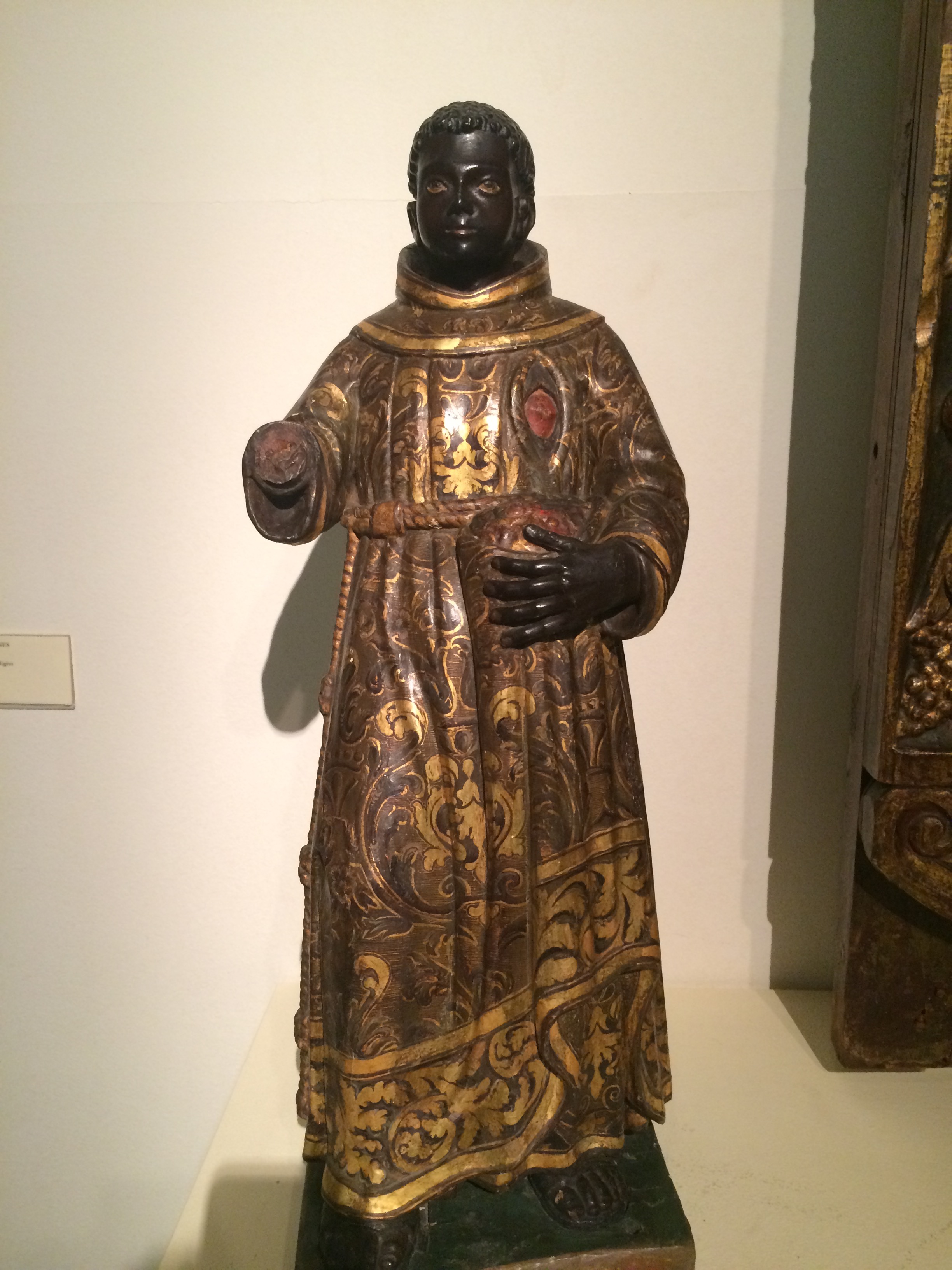 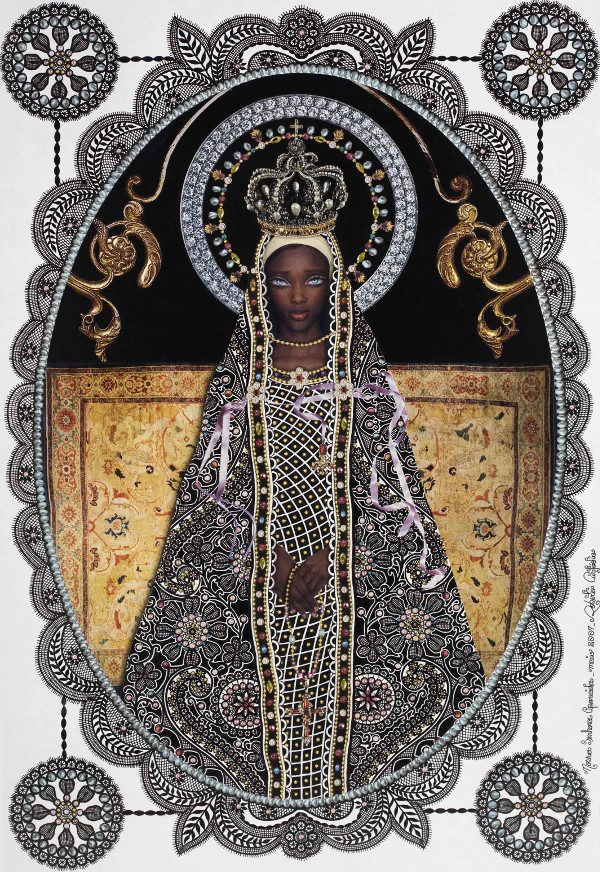 African Culture Example
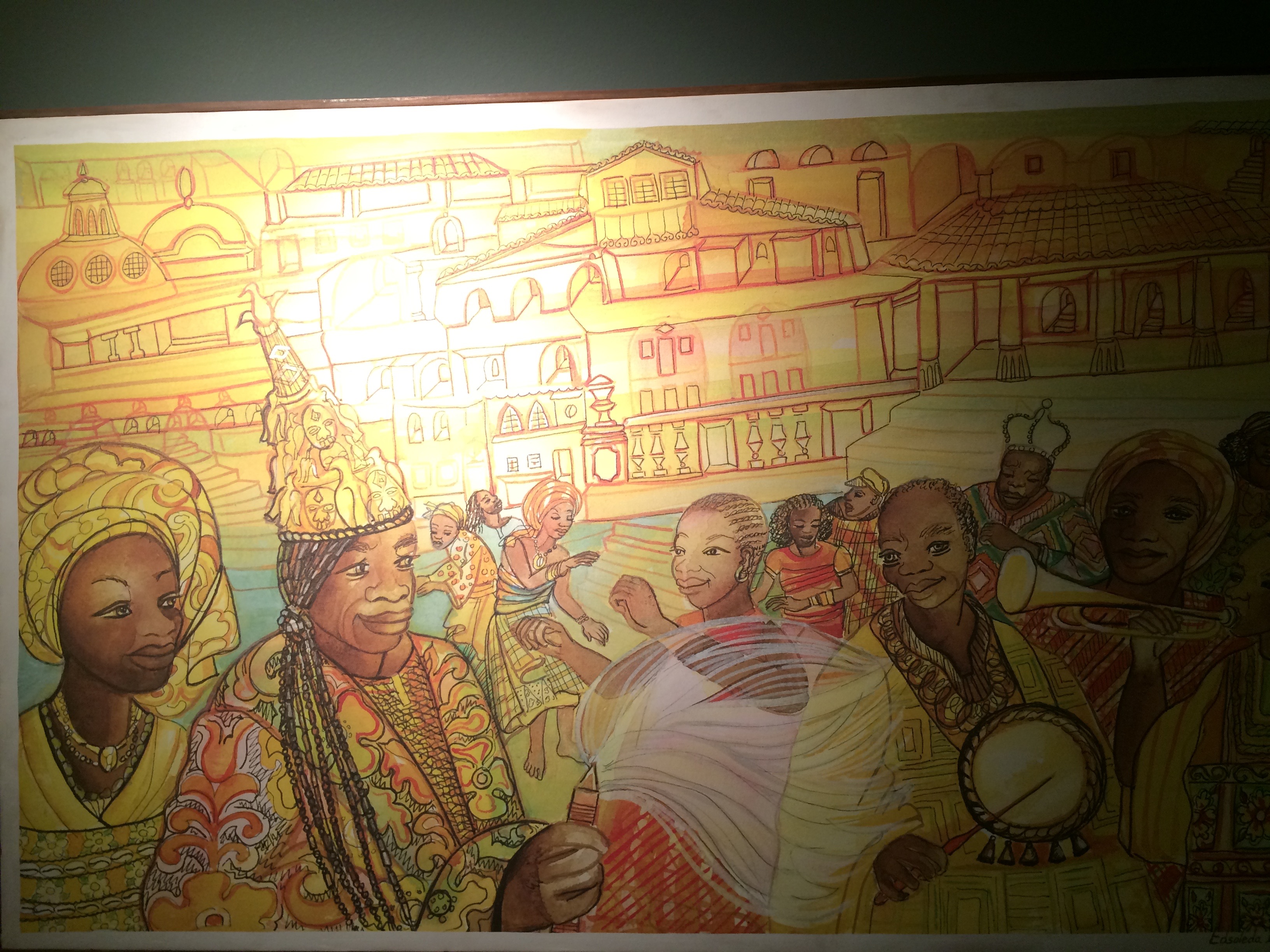 Woodworking Example
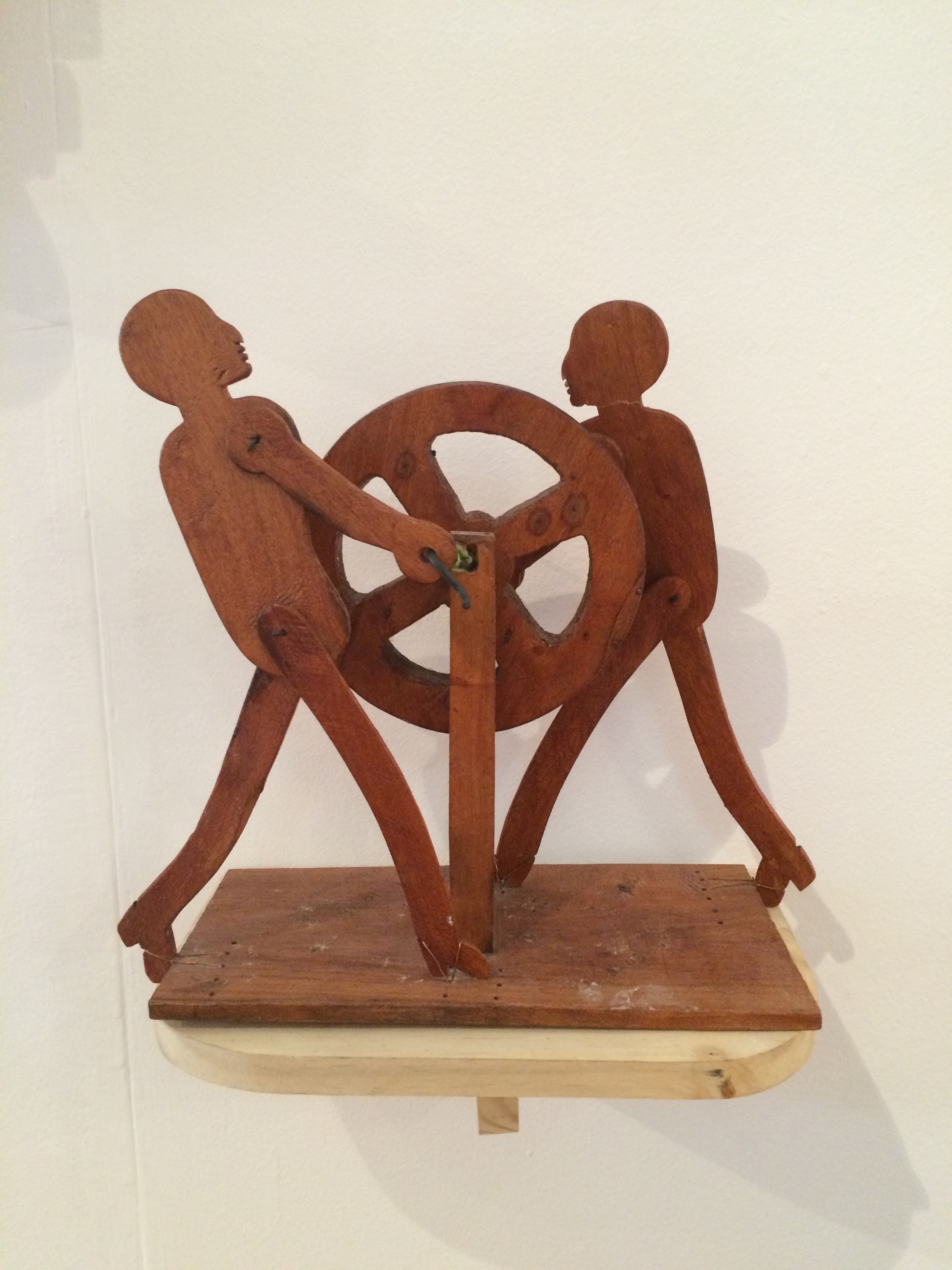 Political Commentary Examples
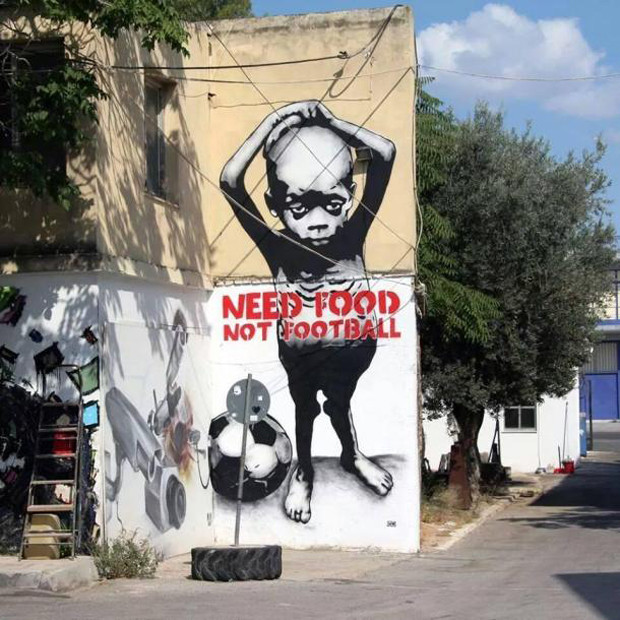 Sculpture Example
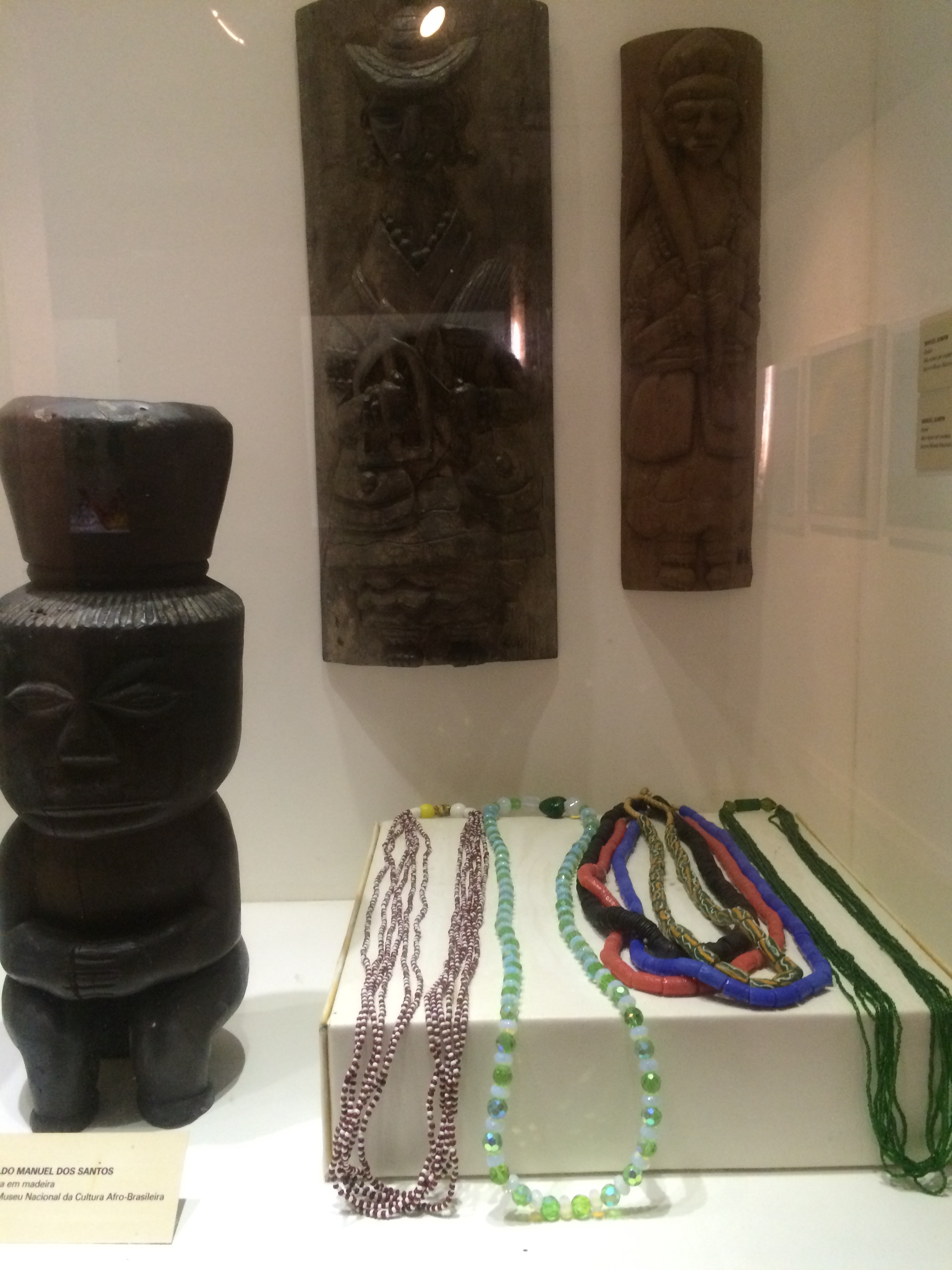 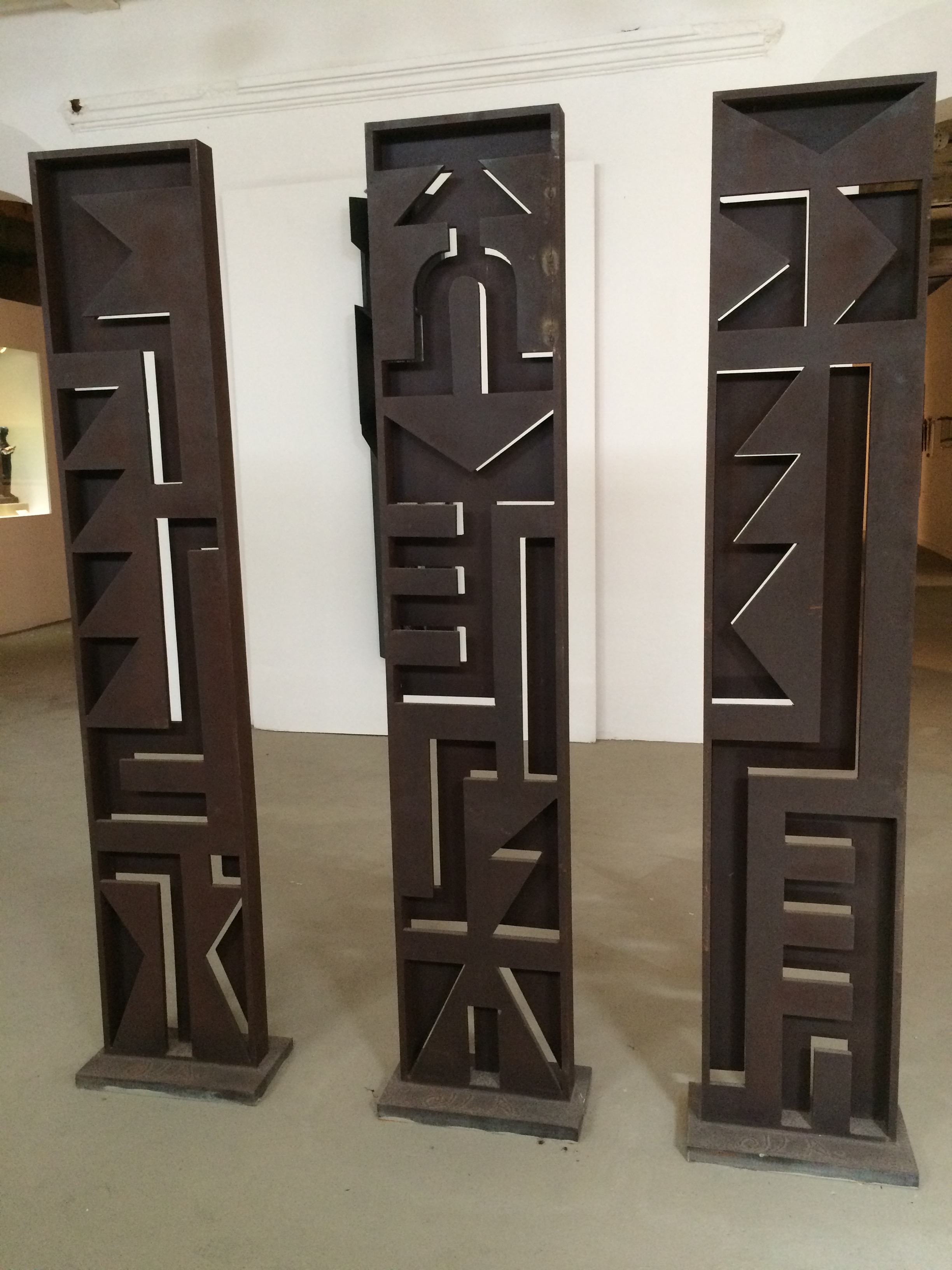 Sculpture Example
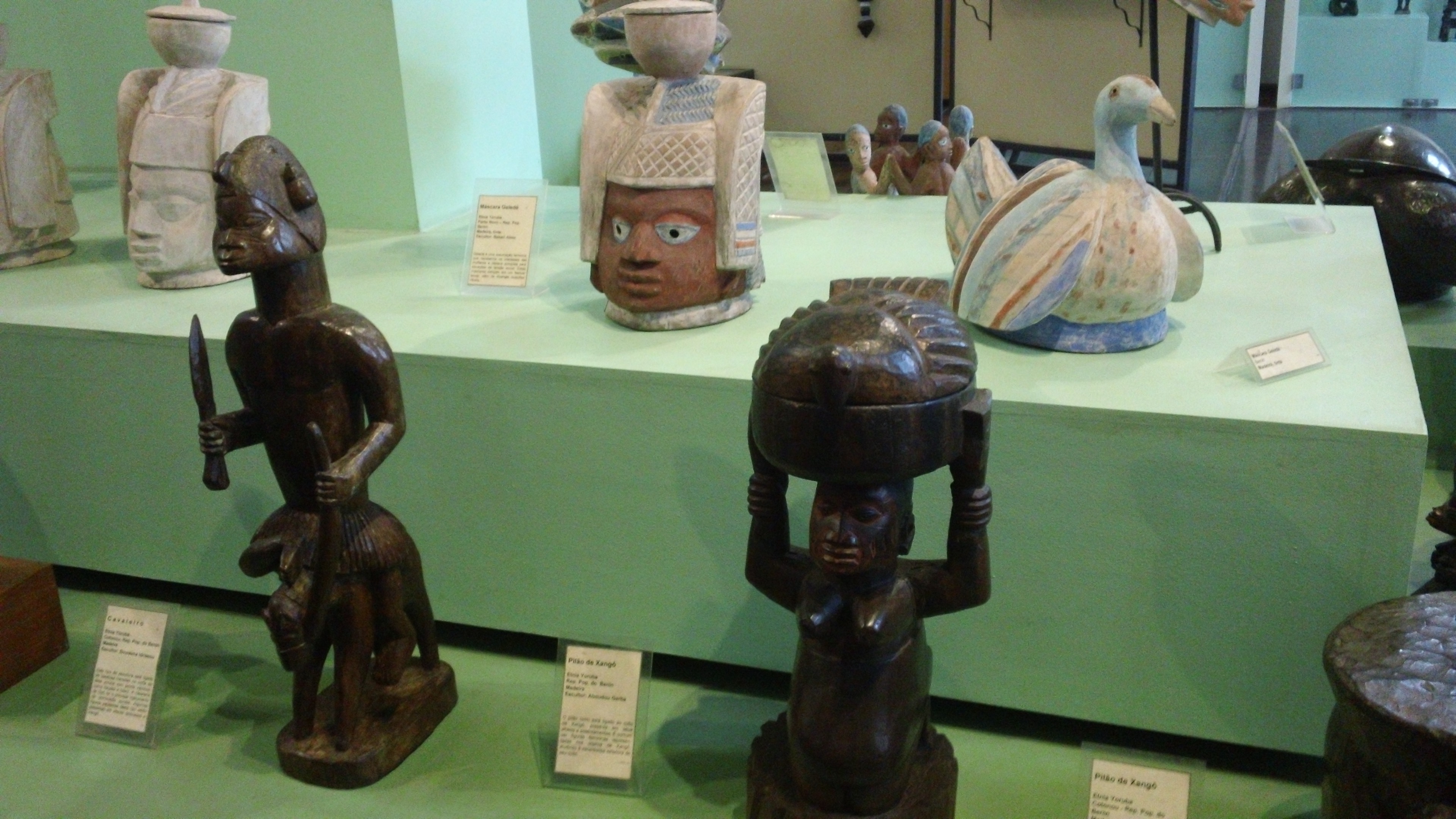 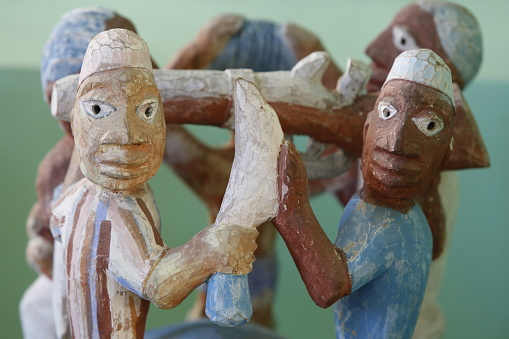 Textile Examples
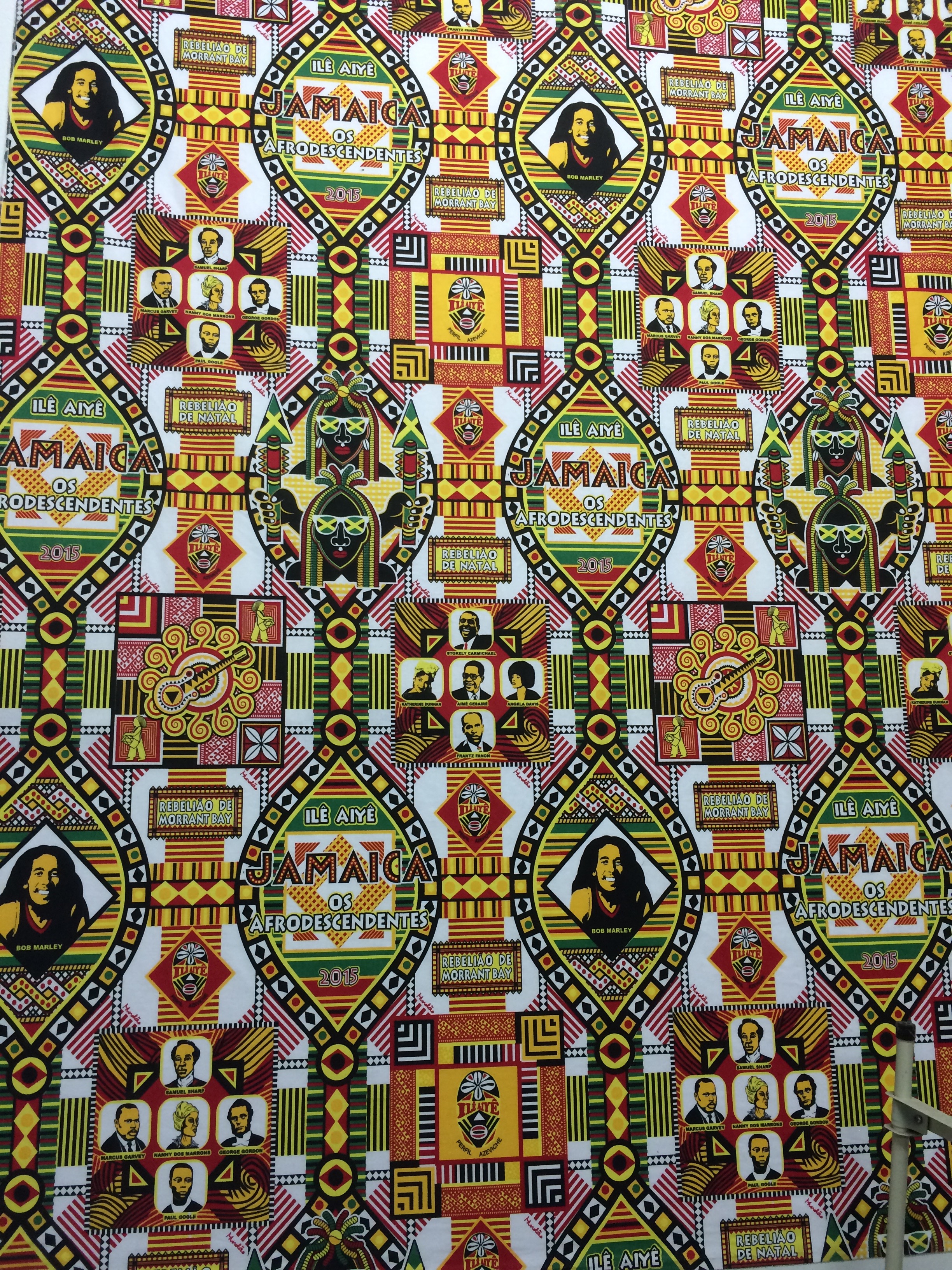 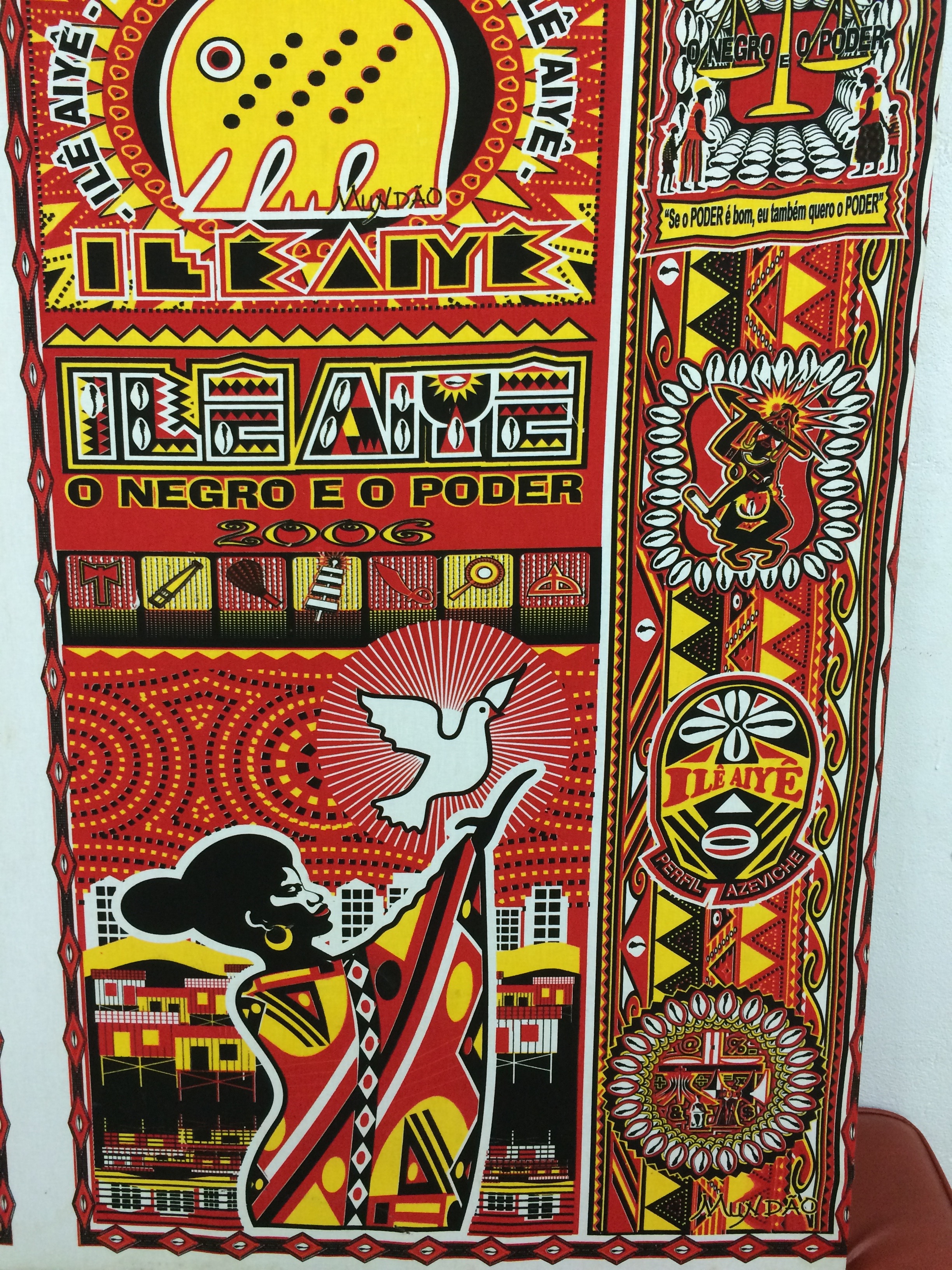 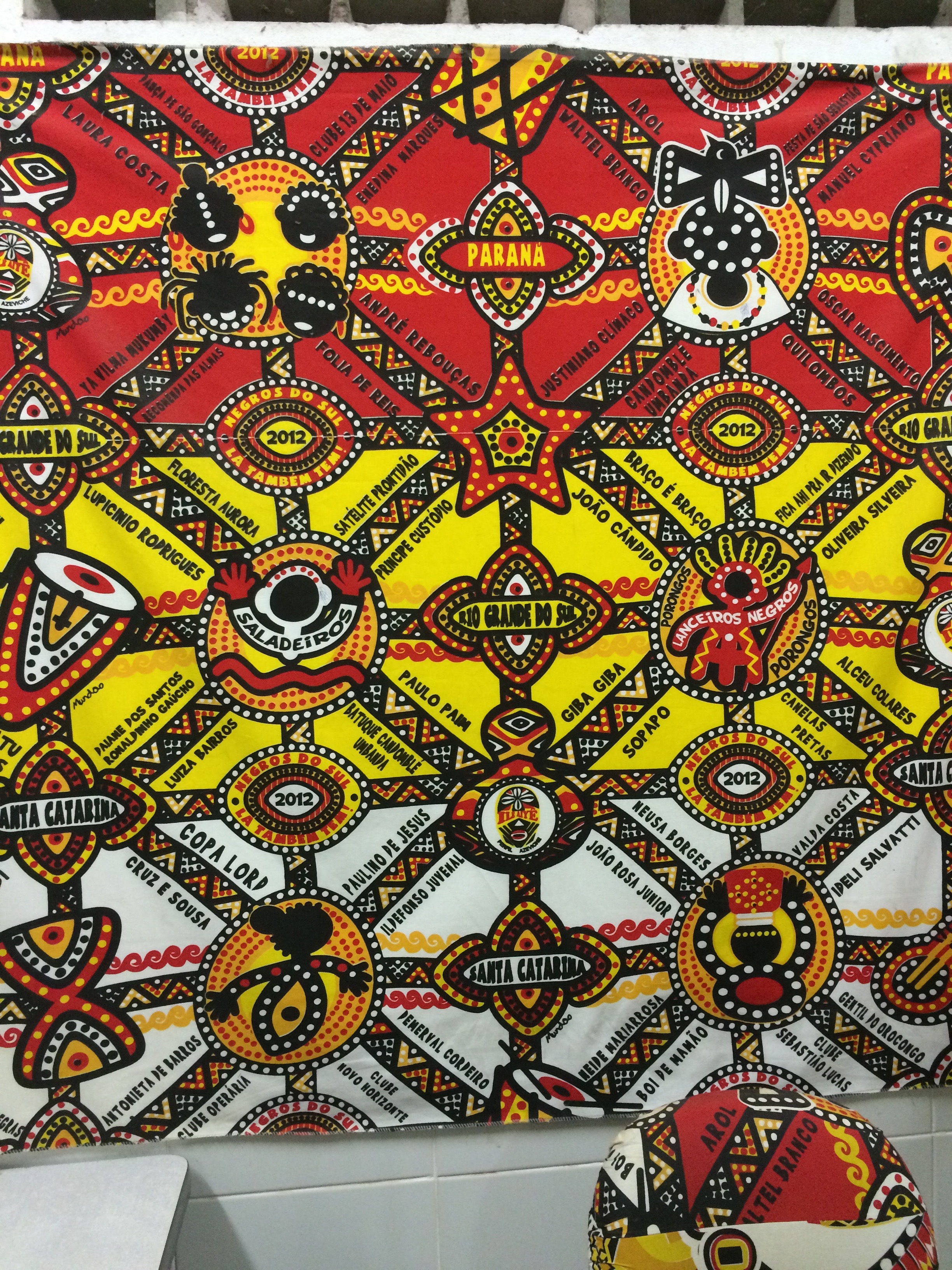 Mask Example
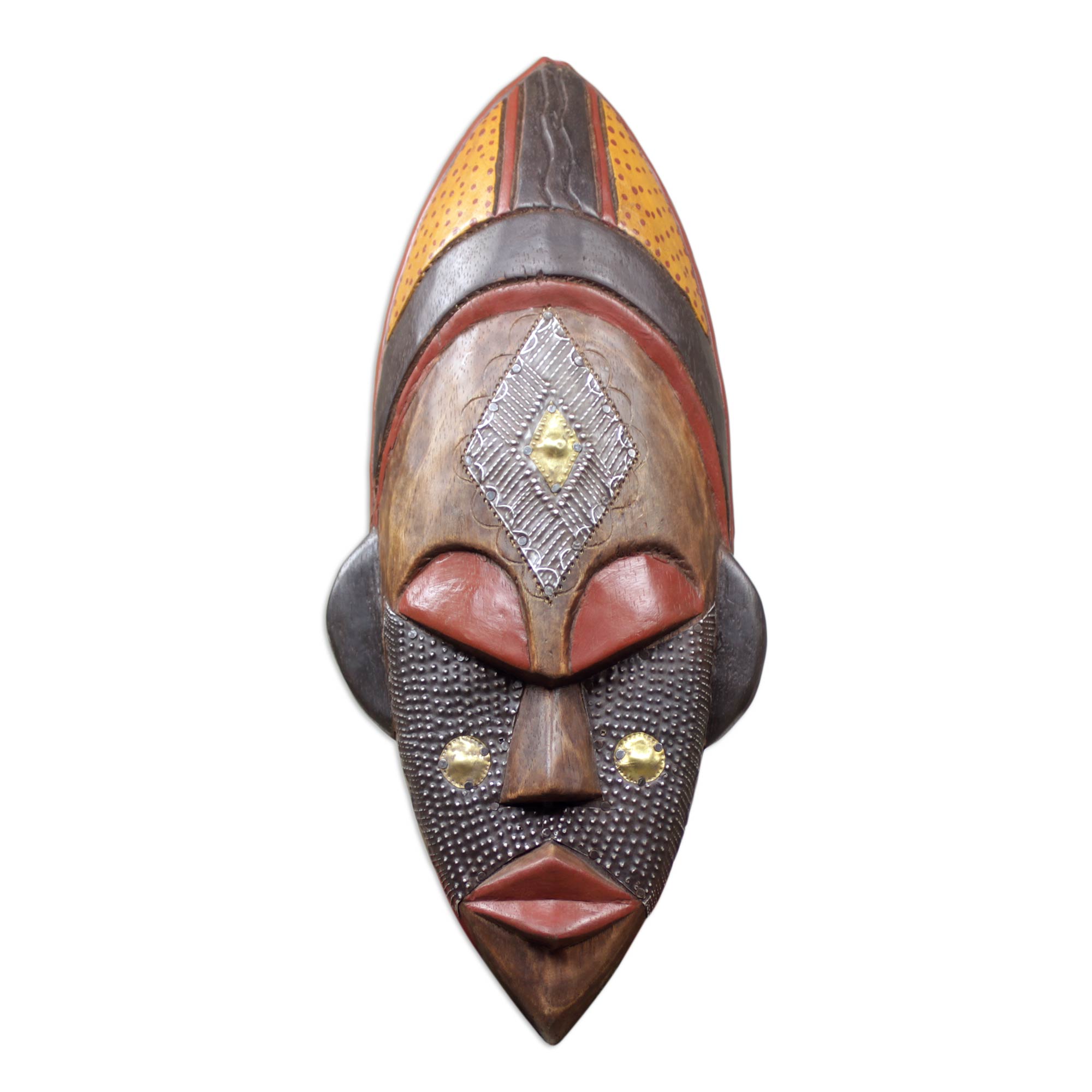